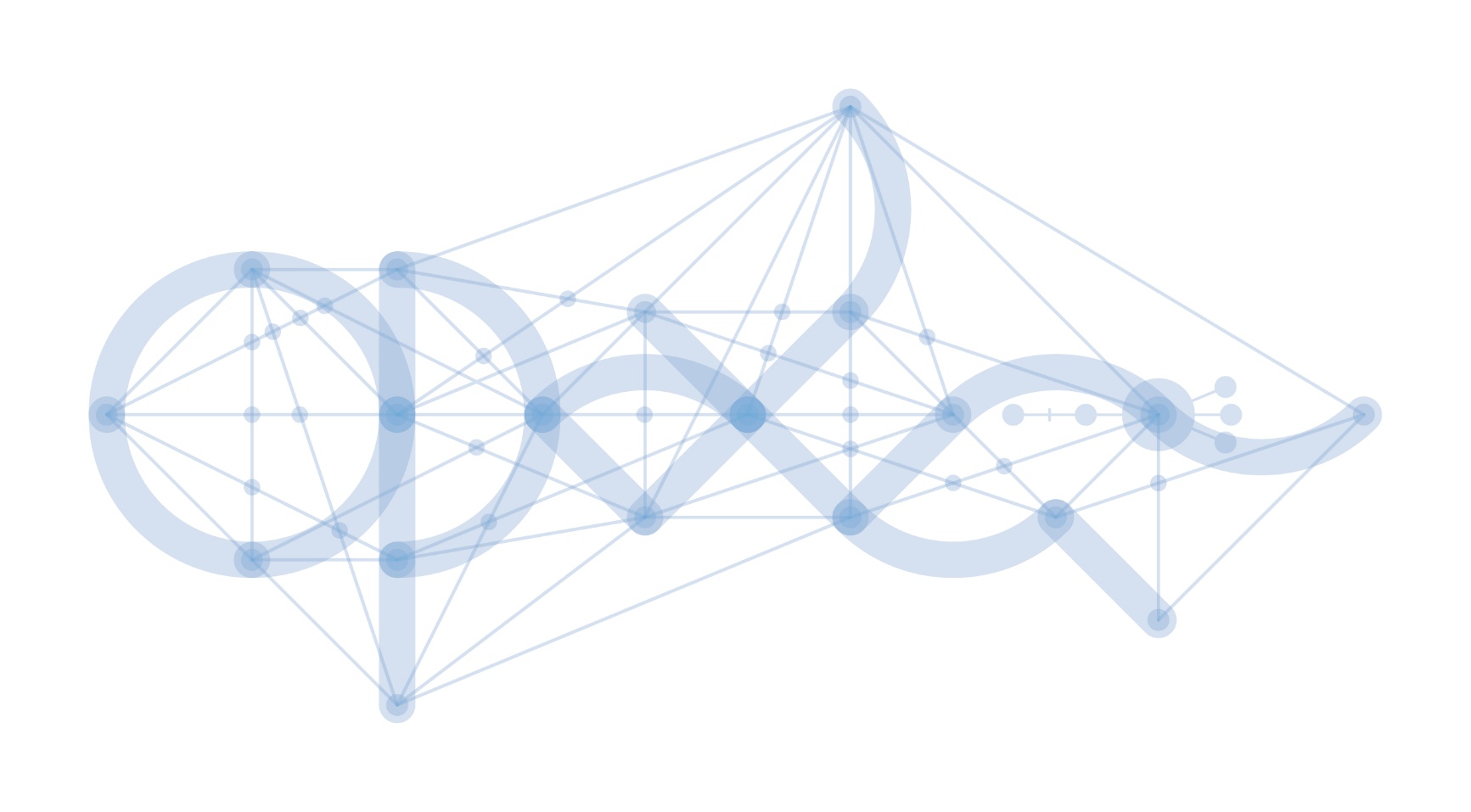 Žádost o platbu v ISKP

Praha, 8. září 2016
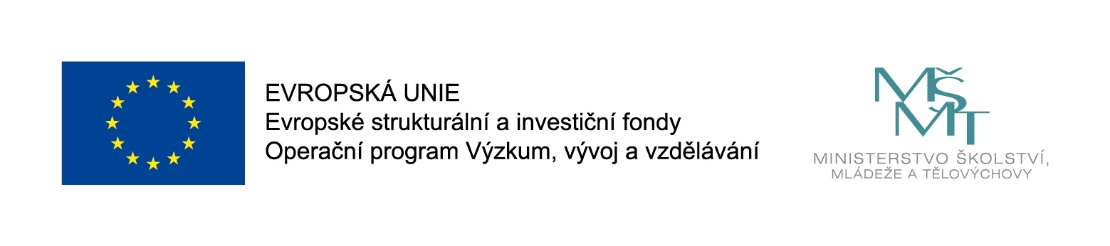 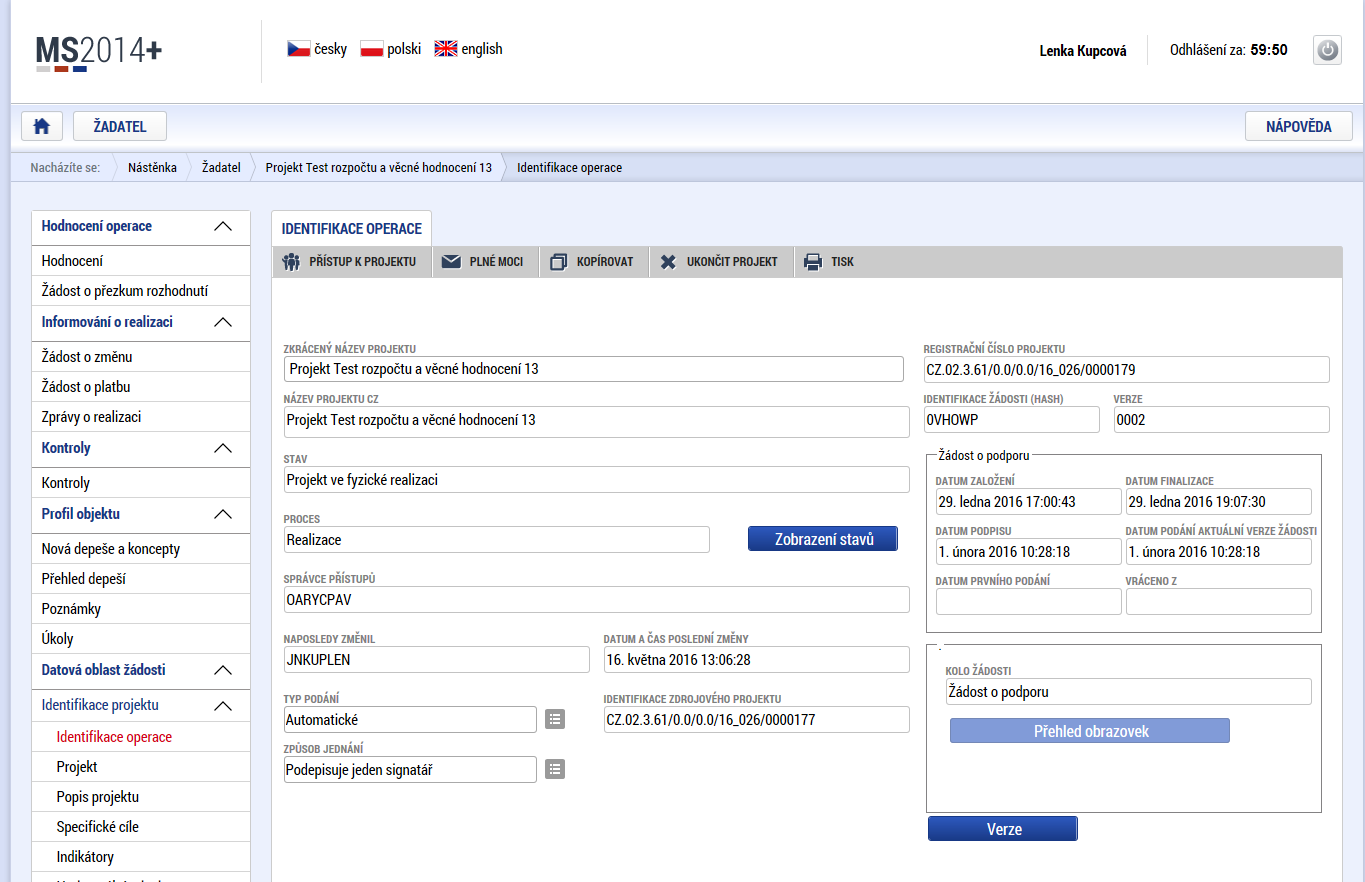 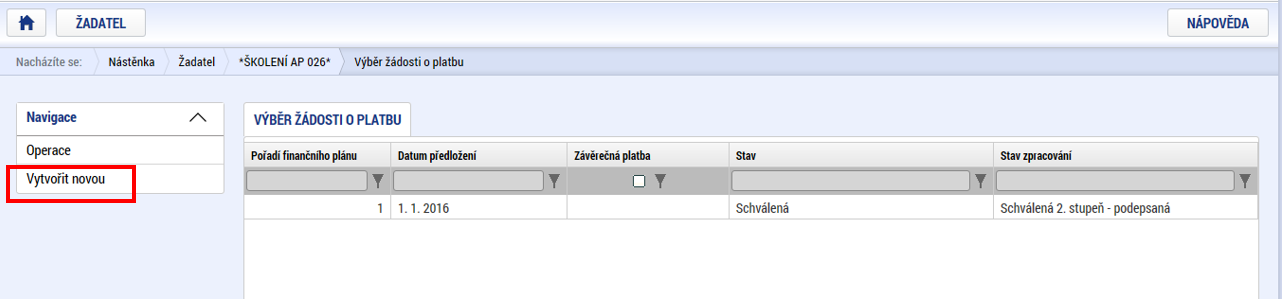 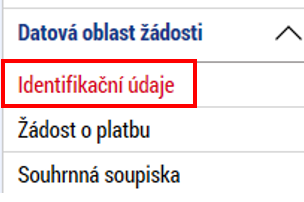 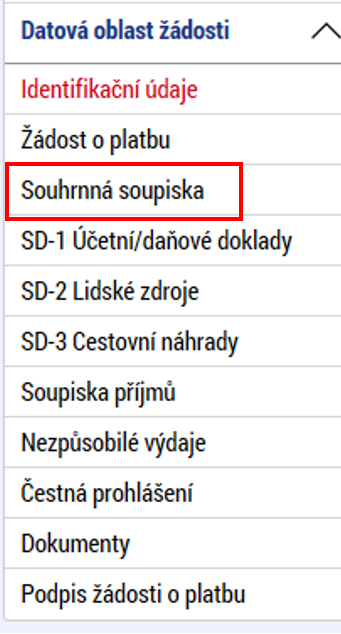 Postup pro import souboru xml do soupisky
Zpracovaný MPSV: 
https://www.esfcr.cz/pokyny-k-vyplneni-zpravy-o-realizaci-zadosti-o-platbu-a-zadosti-o-zmenu-opz

Stránky MŠMT: 
http://www.msmt.cz/strukturalni-fondy-1/zadost-o-platbu-1
Nástroj pro tvorbu xml souboru
Nástroj pro tvorbu xml souboru
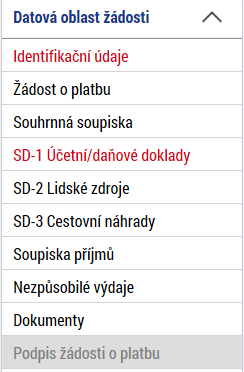 Vložení příloh:
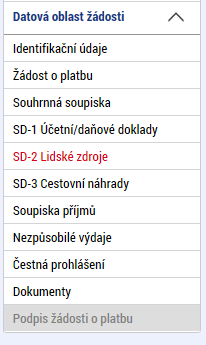 Nevyplňujte
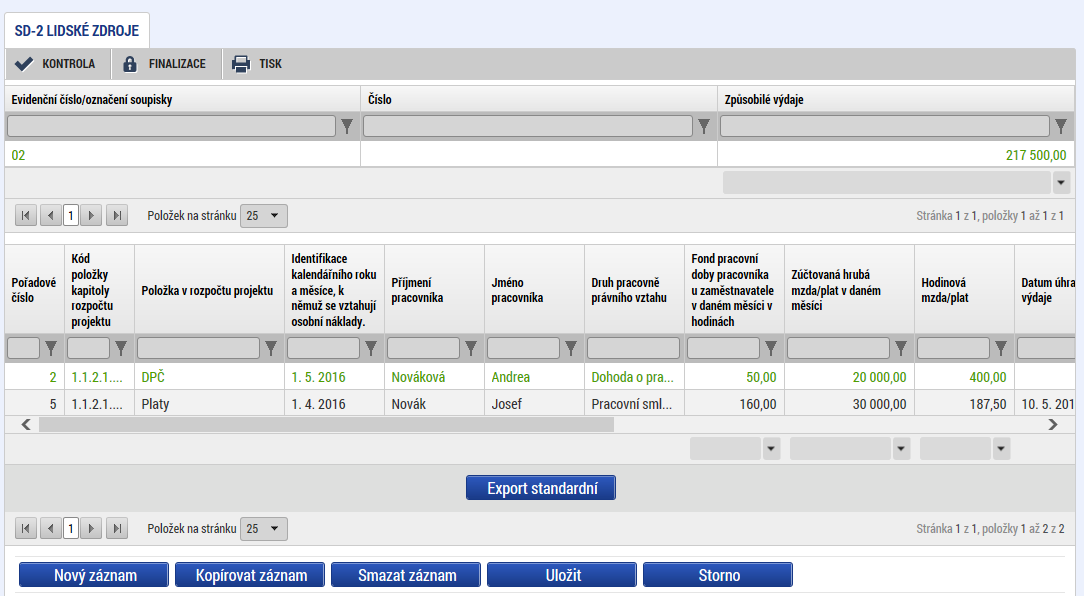 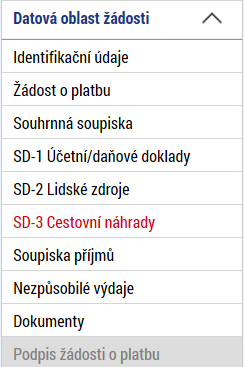 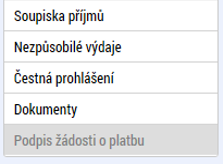 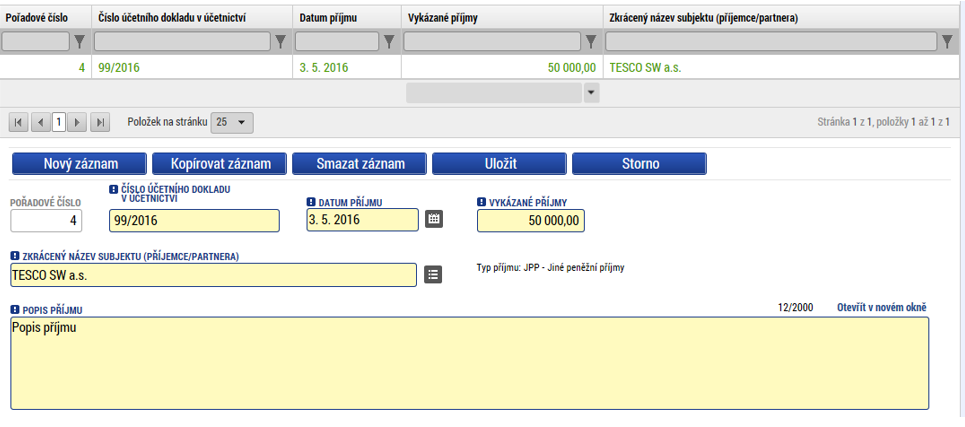 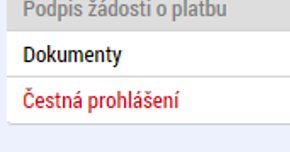 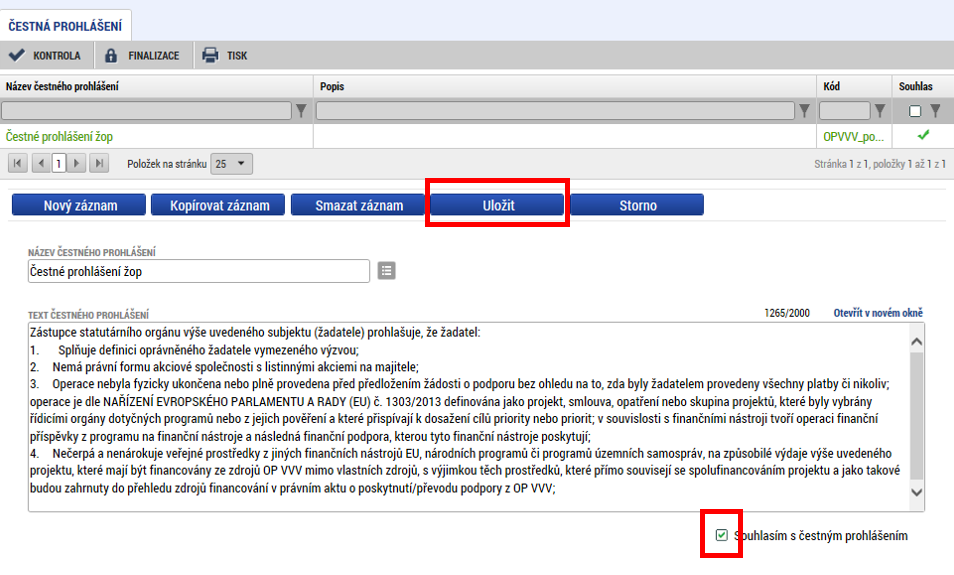 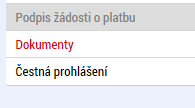 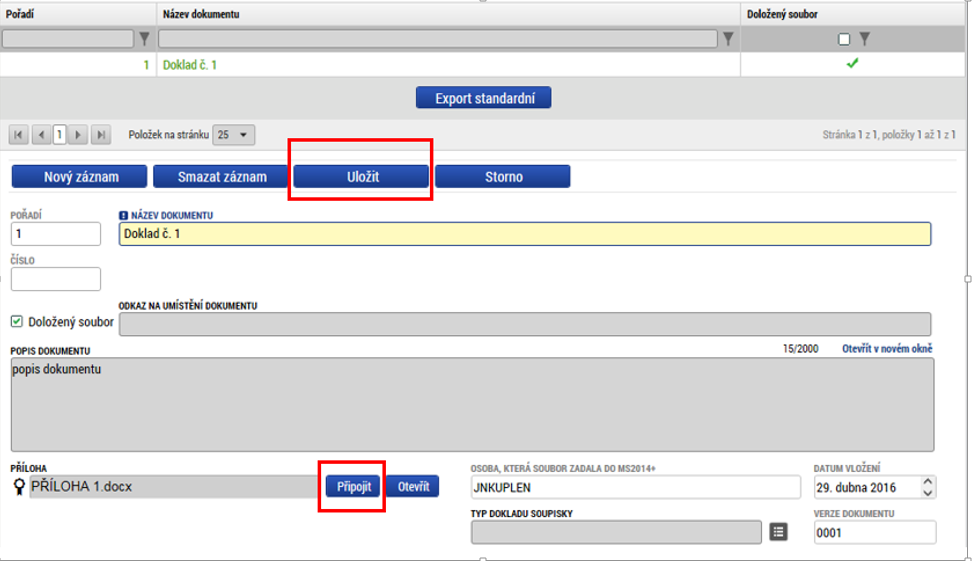 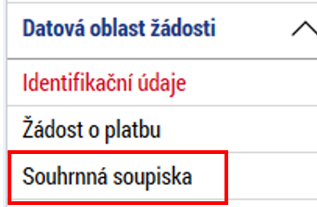 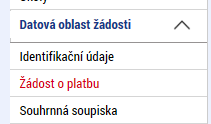 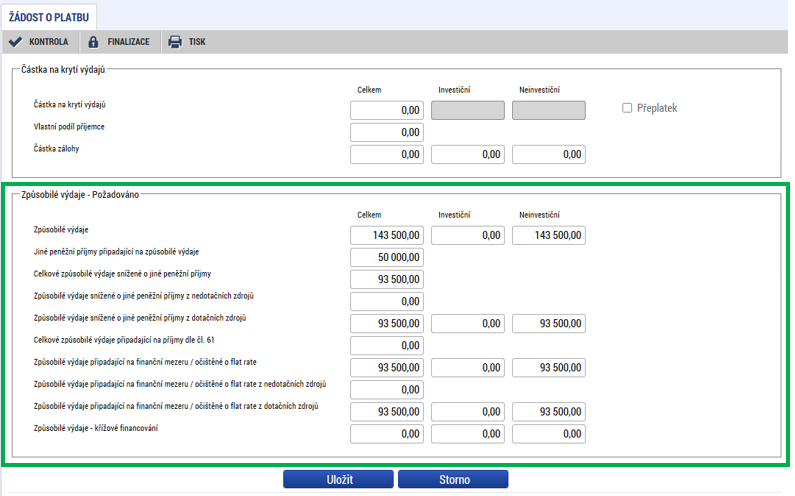 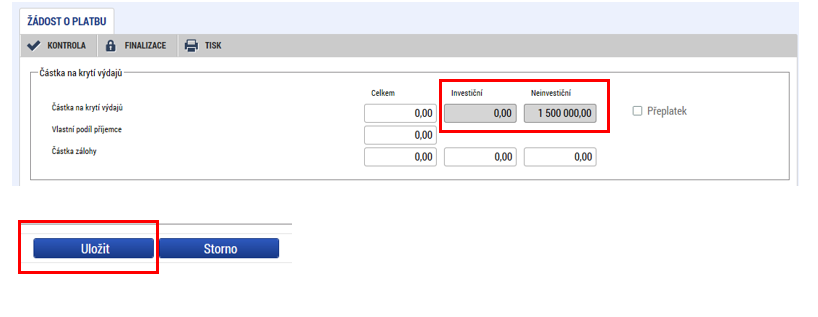 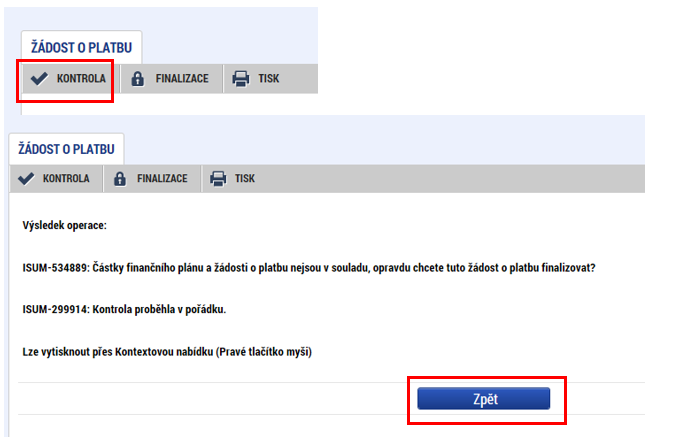 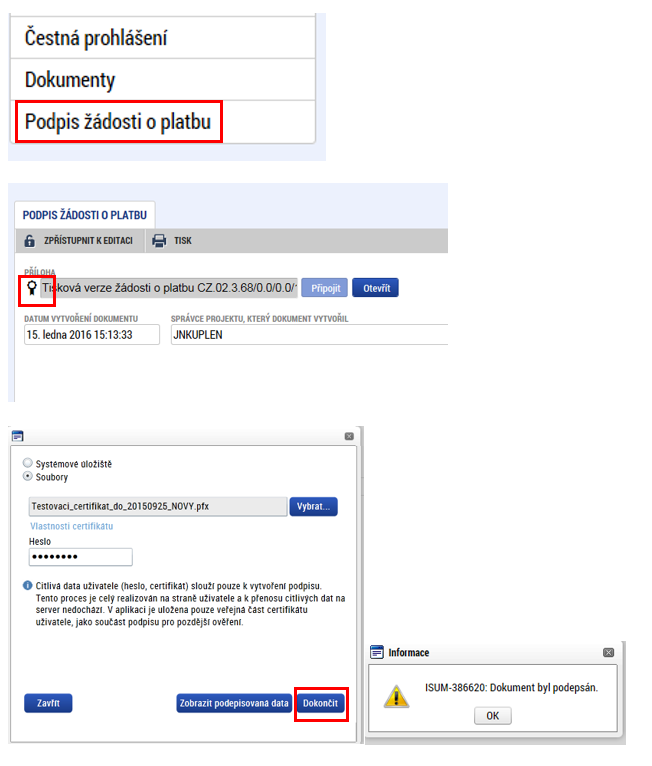 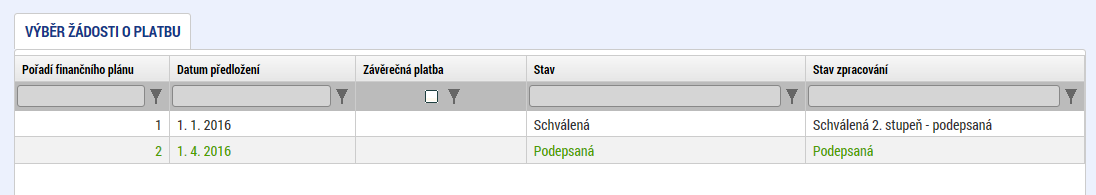 1. stav ŽoP po podepsání ŽoP
2. stav ZoR po podepsání ZoR
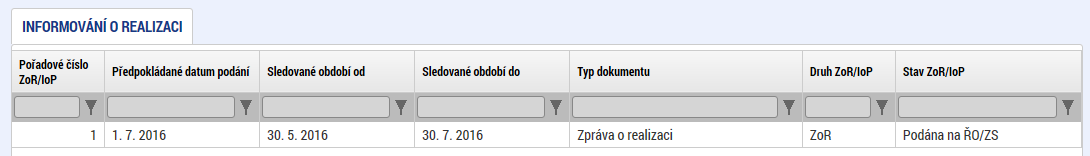 3. stav ŽoP po podepsání ZoR
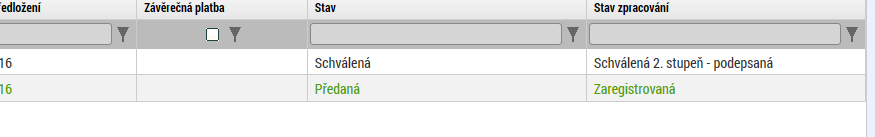 4. ŽoP i ZoR předloženy ŘO
Shrnutí
Vaše dotazy? 

V případě technických problémů kontaktujte interní depeší adresu podpory:
OPVVV_Žadatel_Technická podpora


Děkuji za pozornost 
Milan Vojtek